What is different?
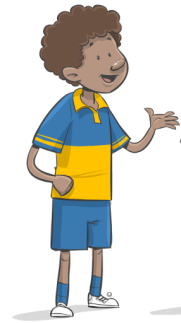 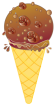 [Speaker Notes: Composite shapes

https://learningplace.eq.edu.au/cx/resources/file/ac53f421-0e4b-eebd-9f21-8e5a137cfa40/1/Composite_shapes.mp4]
What is different between the pictures?
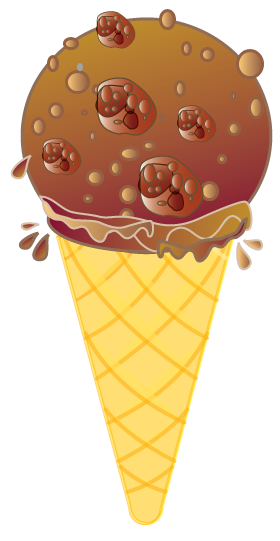 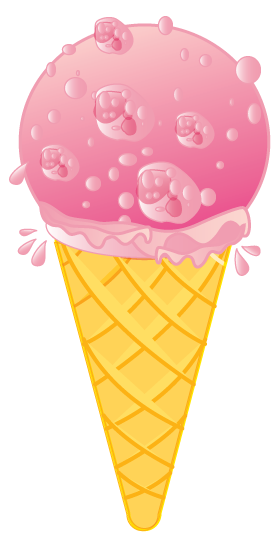 What is different between the pictures?
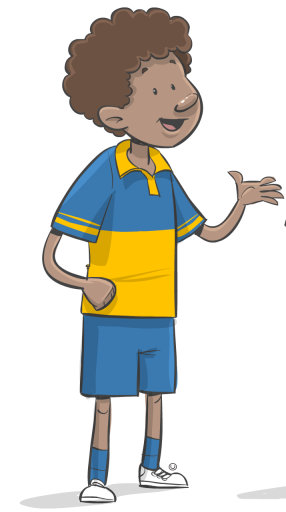 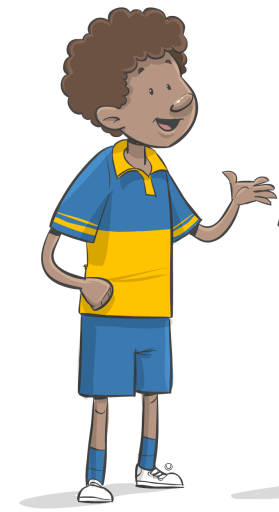 What is different between the pictures?
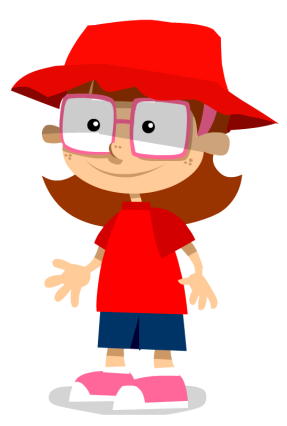 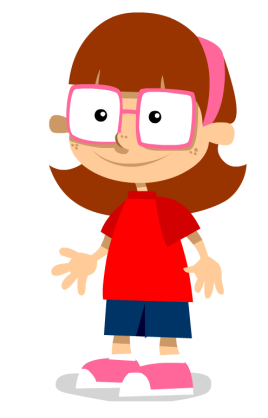 What is different between the pictures?
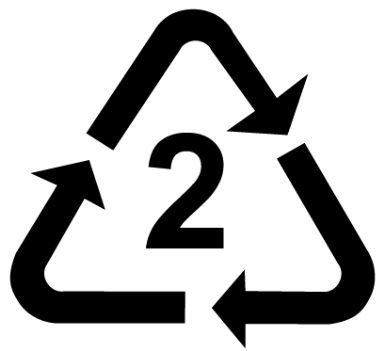 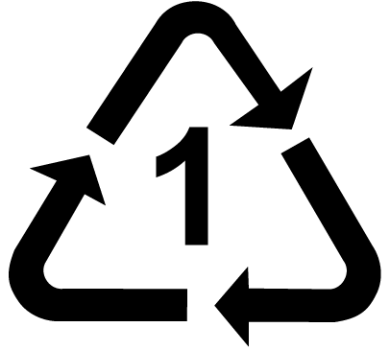 What is different between the pictures?
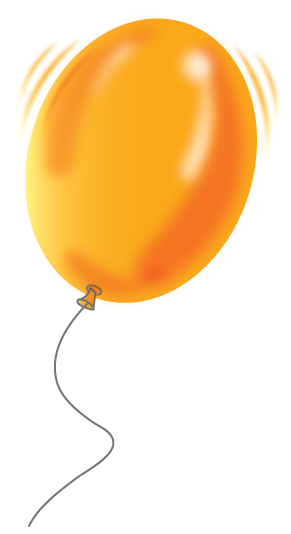 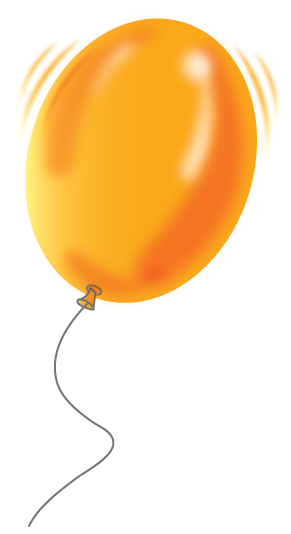 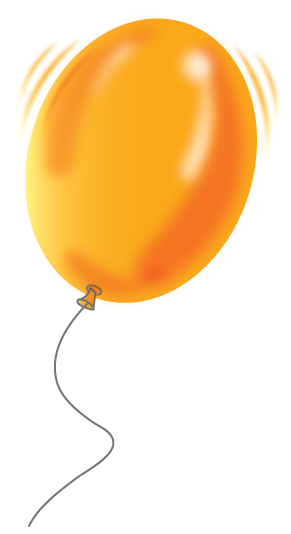 What is different between the pictures?
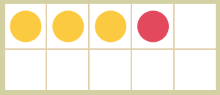 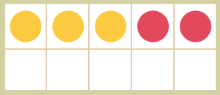